CMPS 3130/6130 Computational GeometrySpring 2015
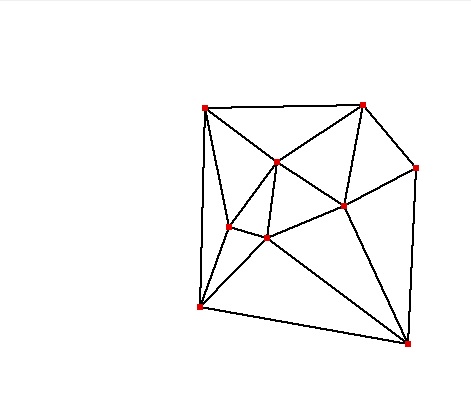 Delaunay Triangulations II
Carola Wenk
Based on:Computational Geometry: Algorithms and Applications
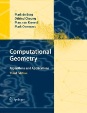 3/5/15
CMPS 3130/6130 Computational Geometry
1
Applications of DT
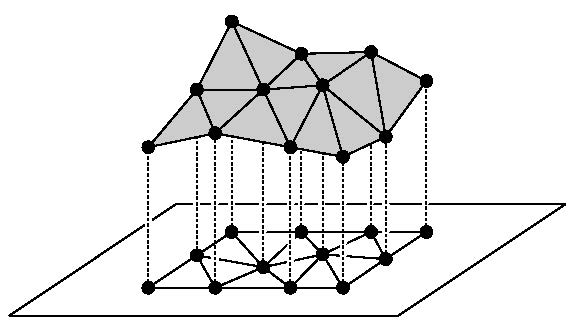 Terrain modeling:
Model a scanned terrain surface by interpolating the height using a piecewise linear function over R2.  


Angle-optimal triangulations give better approximations / interpolations since they avoid skinny triangles
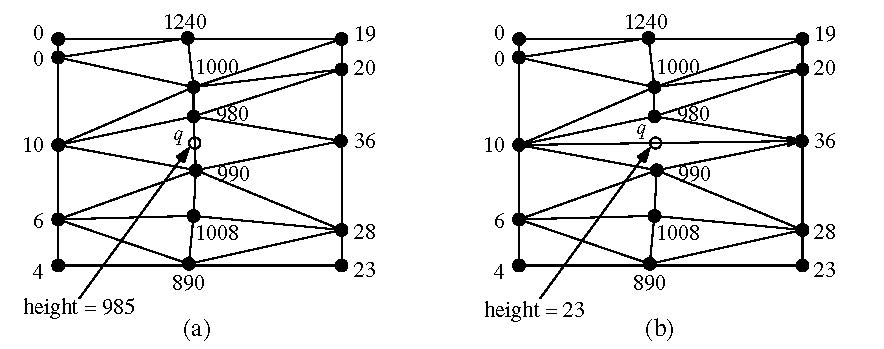 3/5/15
CMPS 3130/6130 Computational Geometry
2
Applications of DT
All nearest neighbors: Find for each pP its nearest neighbor qP; qp.

Empty circle property: p,qP are connected by an edge in DT(P)  there exists an empty circle passing through p and p.Proof: “”: For the Delaunay edge pq there must be a Voronoi edge. Center a circle through p and q at any point on the Voronoi edge, this circle must be empty. “”: If there is an empty circle through p and q, then its center c has to lie on the Voronoi edge because it is equidistant to p and q and there is no site closer to c.

Claim: Every pP is adjacent in DT(P) to its nearest neighbor qP.Proof: The circle centered at p with q on its boundary has to be empty,so the circle with diameter pq is empty and pq is a Delaunay edge.

Algorithm: Find all nearest neighbors in O(n) time: Check for each pP all points connected to p with a Delaunay edge. 
Minimum spanning tree: The edges of every Euclidean minimum spanning tree of P are a subset of the edges of DT(P).
p
q
q
p
3/5/15
CMPS 3130/6130 Computational Geometry
3
Randomized Incremental Construction of DT(P)
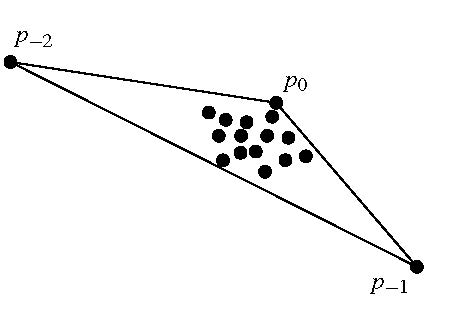 Start with a large triangle containing P. 

Insert points of P incrementally:
Find the containing triangle
Add new edges



Flip all illegal edges until every edge is legal.
3/5/15
CMPS 3130/6130 Computational Geometry
4
Randomized Incremental Construction of DT(P)
pr
pr
An edge can become illegal only if one of its incident triangles changes.
Check only edges of new triangles.
Every new edge created is incident to pr.
Every old edge is legal (if pr is on on one of the incident triangles, the edge would have been flipped if it were illegal).
Every new edge is legal (since it has been created from flipping a legal edge).
3/5/15
CMPS 3130/6130 Computational Geometry
5
Pseudo Code
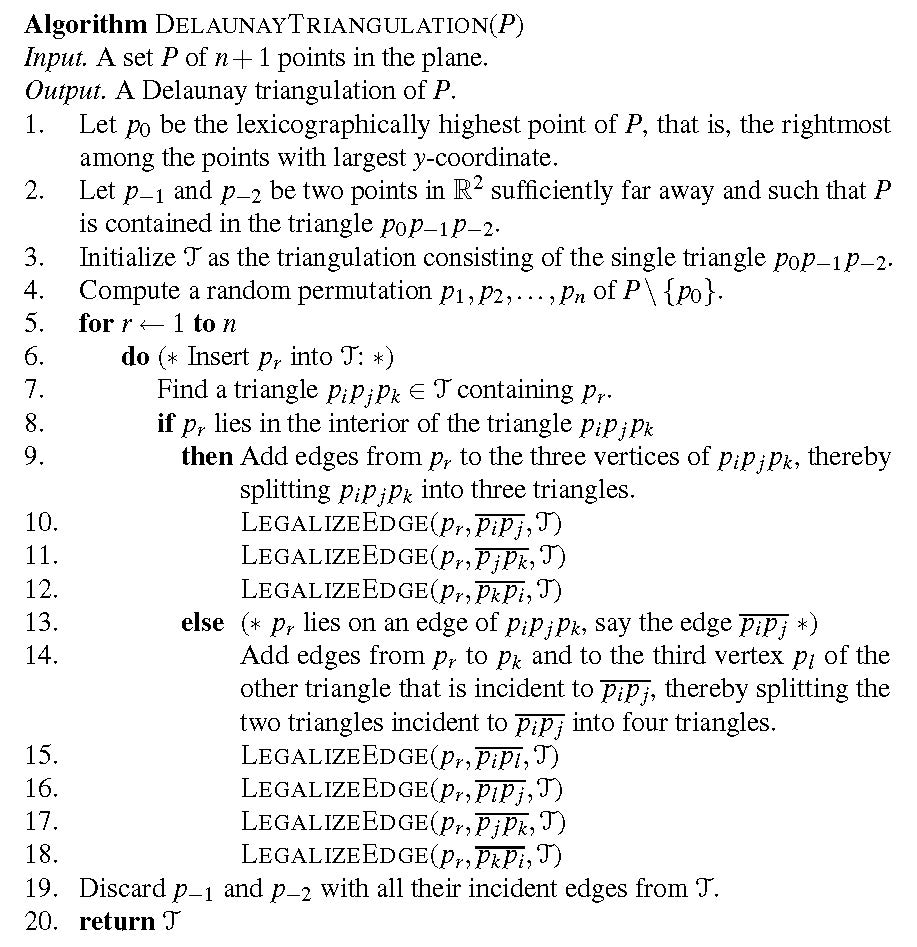 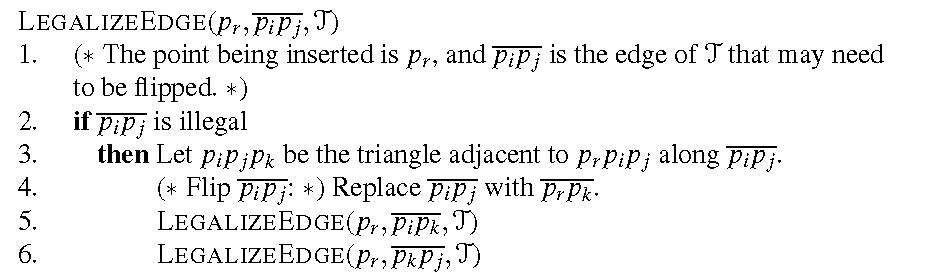 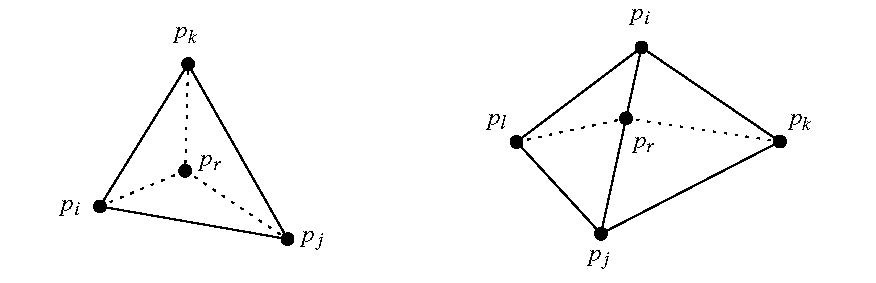 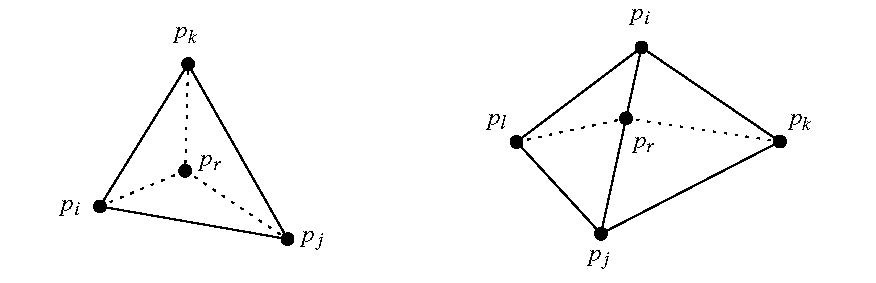 3/5/15
CMPS 3130/6130 Computational Geometry
6
History
The algorithm stores the history of the constructed triangles. This allows to easily locate the triangle containing a new point by following pointers.

Division of a triangle: 





Flip:
Store pointers from the old triangleto the three new triangles.
Store pointers from both old trianglesto both new triangles.
3/5/15
CMPS 3130/6130 Computational Geometry
7
DT and 3D CH
Theorem: Let P={p1,…,pn} with pi=(ai, bi,0). Let p*i =(ai, bi, a2i+ b2i) be the vertical projection of each point pi onto the paraboloid z=x2+ y2. Then DT(P) is the orthogonal projection onto the plane z=0 of the lower convex hull of P*={p*1,…,p*n} .
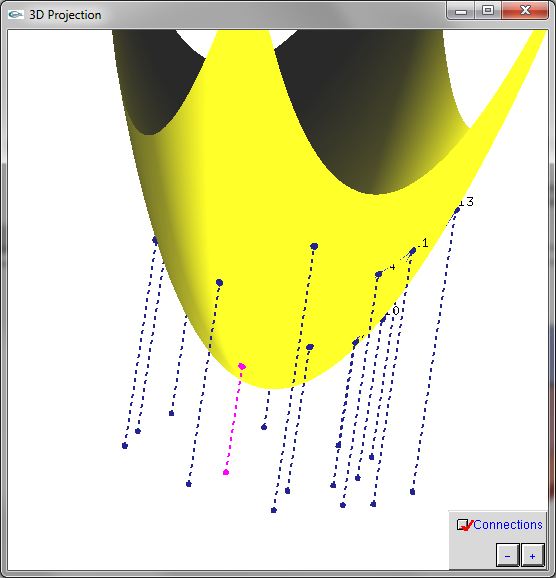 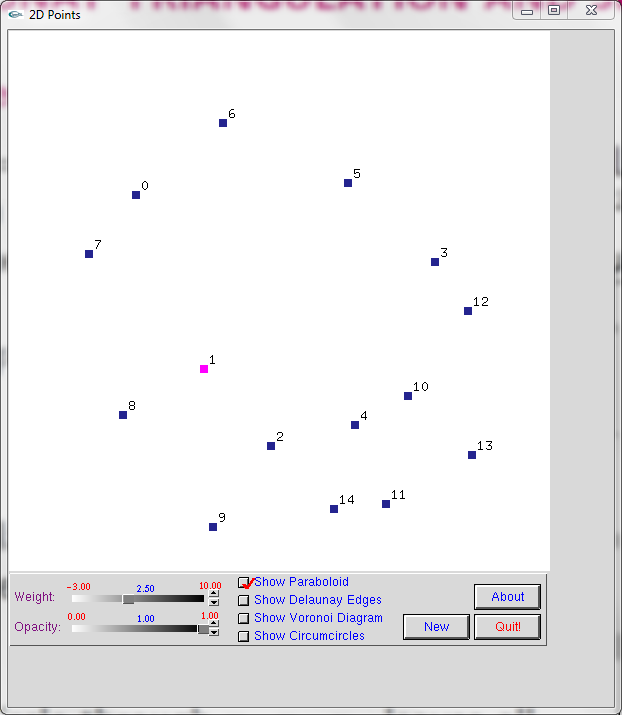 P*
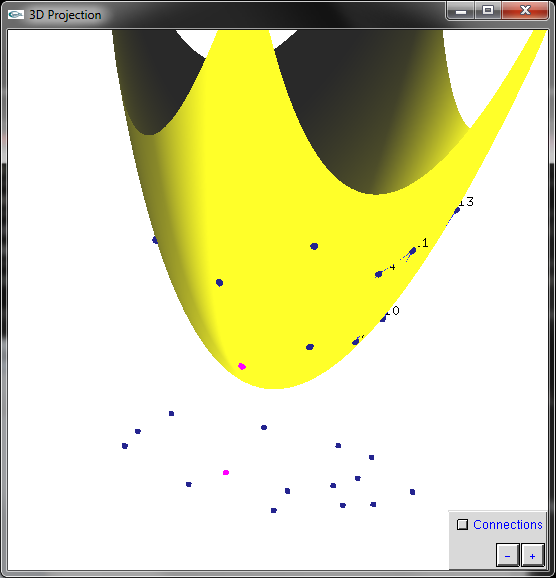 P
Pictures generated with Hull2VD tool available at http://www.cs.mtu.edu/~shene/NSF-2/DM2-BETA
3/5/15
CMPS 3130/6130 Computational Geometry
8
DT and 3D CH
Theorem: Let P={p1,…,pn} with pi=(ai, bi,0). Let p*i =(ai, bi, a2i+ b2i) be the vertical projection of each point pi onto the paraboloid z=x2+ y2. Then DT(P) is the orthogonal projection onto the plane z=0 of the lower convex hull of P*={p*1,…,p*n} .
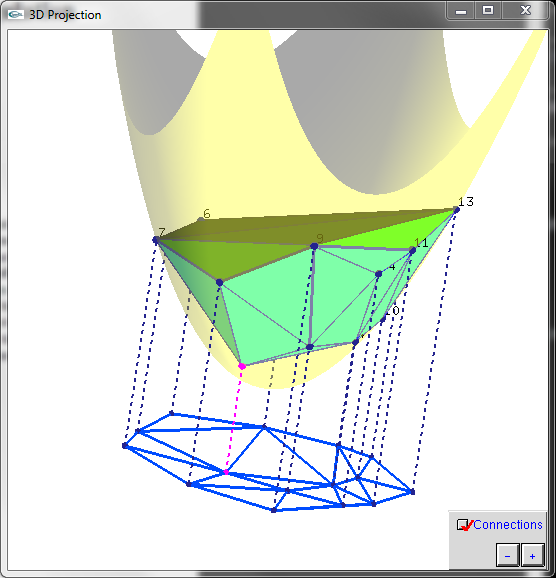 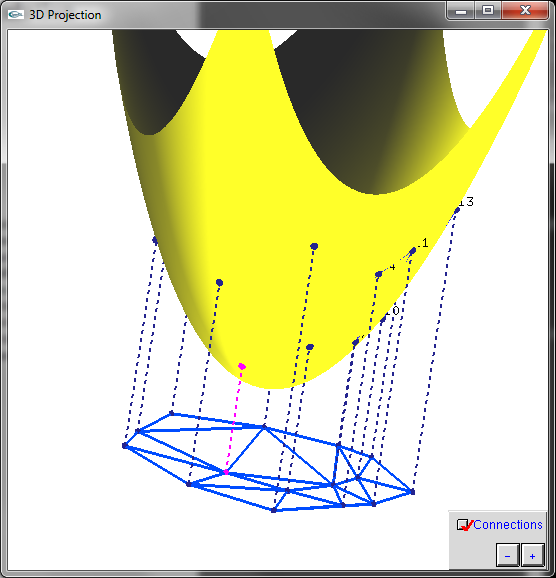 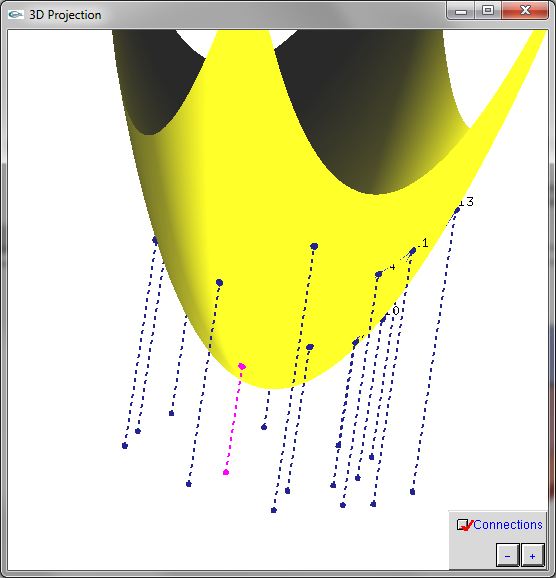 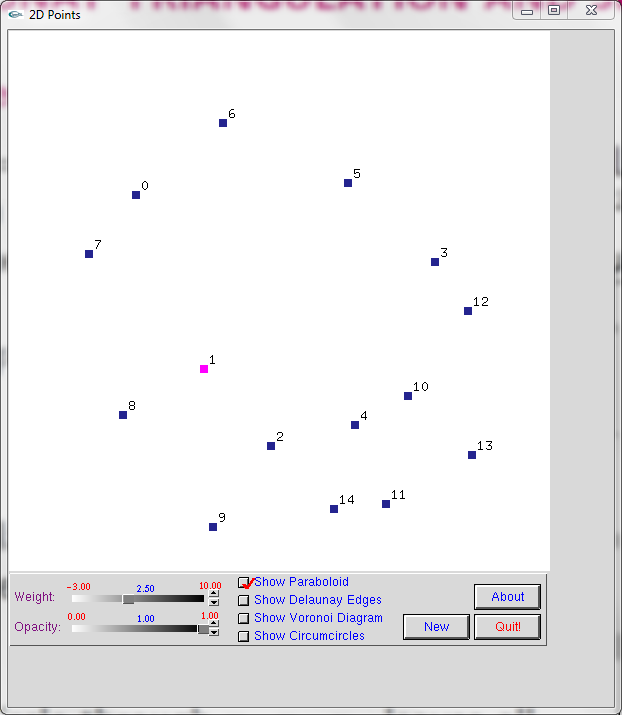 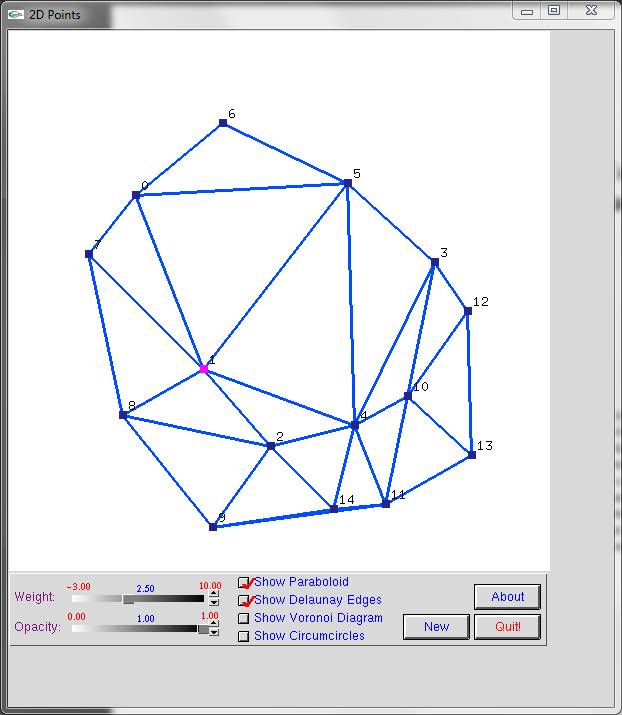 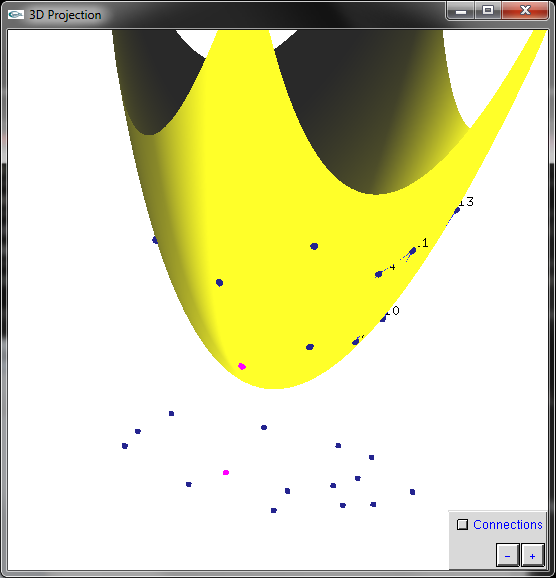 Pictures generated with Hull2VD tool available at http://www.cs.mtu.edu/~shene/NSF-2/DM2-BETA
3/5/15
CMPS 3130/6130 Computational Geometry
9
DT and 3D CH
Theorem: Let P={p1,…,pn} with pi=(ai, bi,0). Let p*i =(ai, bi, a2i+ b2i) be the vertical projection of each point pi onto the paraboloid z=x2+ y2. Then DT(P) is the orthogonal projection onto the plane z=0 of the lower convex hull of P*={p*1,…,p*n} .
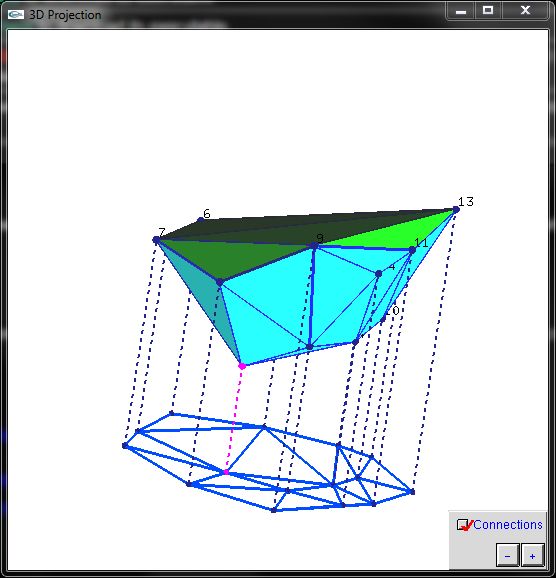 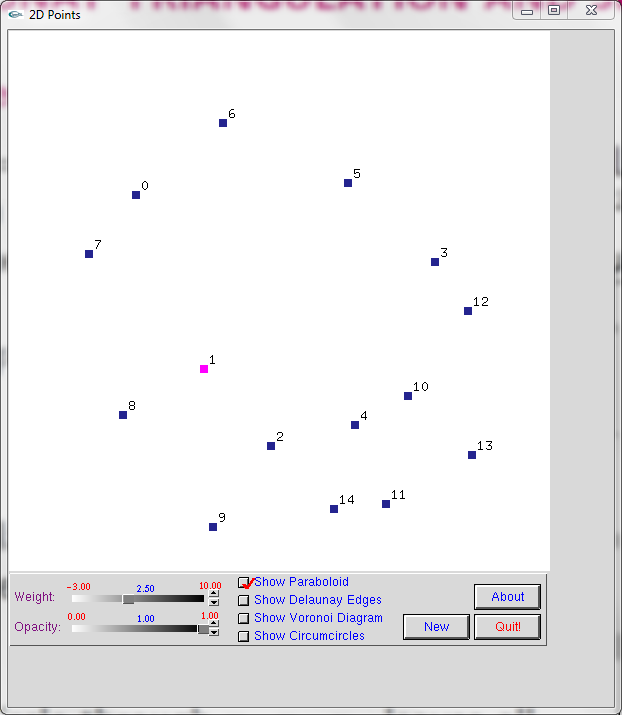 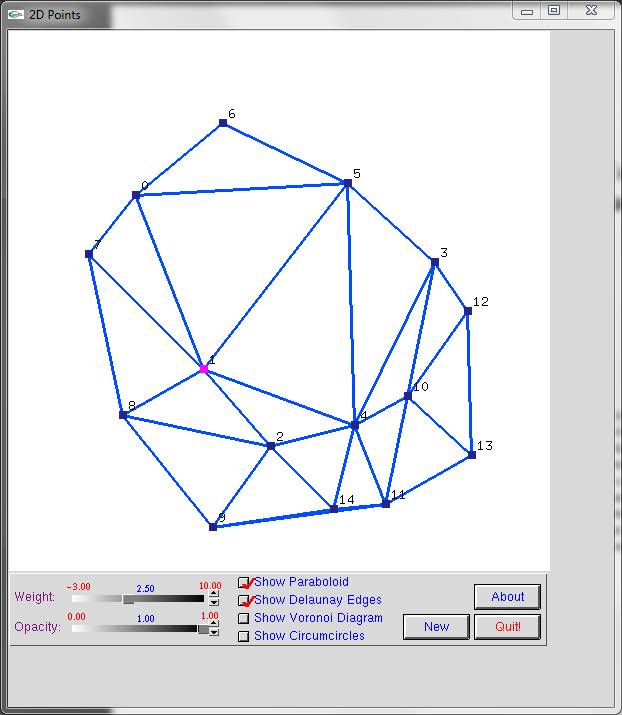 Pictures generated with Hull2VD tool available at http://www.cs.mtu.edu/~shene/NSF-2/DM2-BETA
3/5/15
CMPS 3130/6130 Computational Geometry
10
DT and 3D CH
Theorem: Let P={p1,…,pn} with pi=(ai, bi,0). Let p*i =(ai, bi, a2i+ b2i) be the vertical projection of each point pi onto the paraboloid z=x2+ y2. Then DT(P) is the orthogonal projection onto the plane z=0 of the lower convex hull of P*={p*1,…,p*n} .
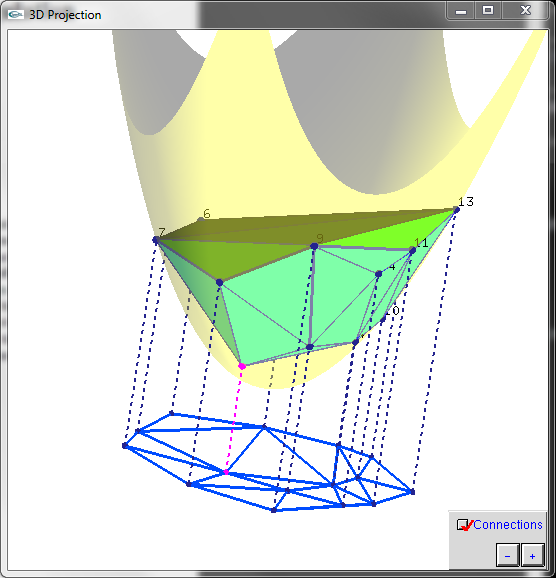 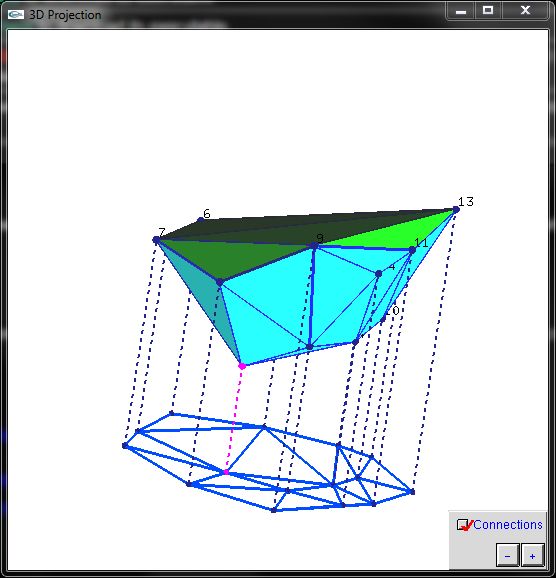 p*i, p*j, p*k form a (triangular) face of LCH(P*)
	
The plane through p*i, p*j, p*k leaves all remaining points of P above it	
The circle through pi, pj, pk leaves all remaining points of P in its exterior	
pi, pj, pk form a triangle of DT(P)
property of unitparaboloid
Slide adapted from slides by Vera Sacristan.
3/5/15
CMPS 3130/6130 Computational Geometry
11